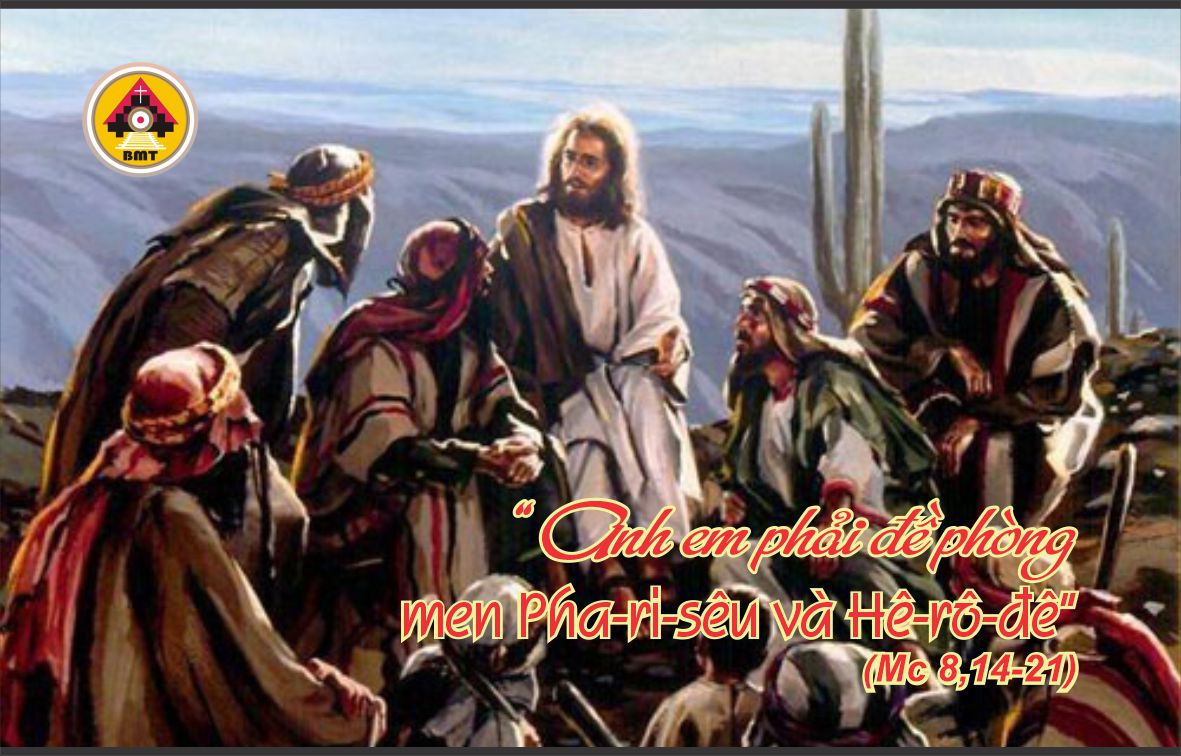 Ca Nhập LễTv 30, 3-4Xin Chúa trở thành núi đá cho tôi trú ẩn, trở thành chiến luỹ kiên cố để cứu độ tôi. Bởi Chúa là Đá Tảng, là chiến luỹ của tôi, vì uy danh Chúa, Chúa sẽ dìu dắt và hướng dẫn tôi.
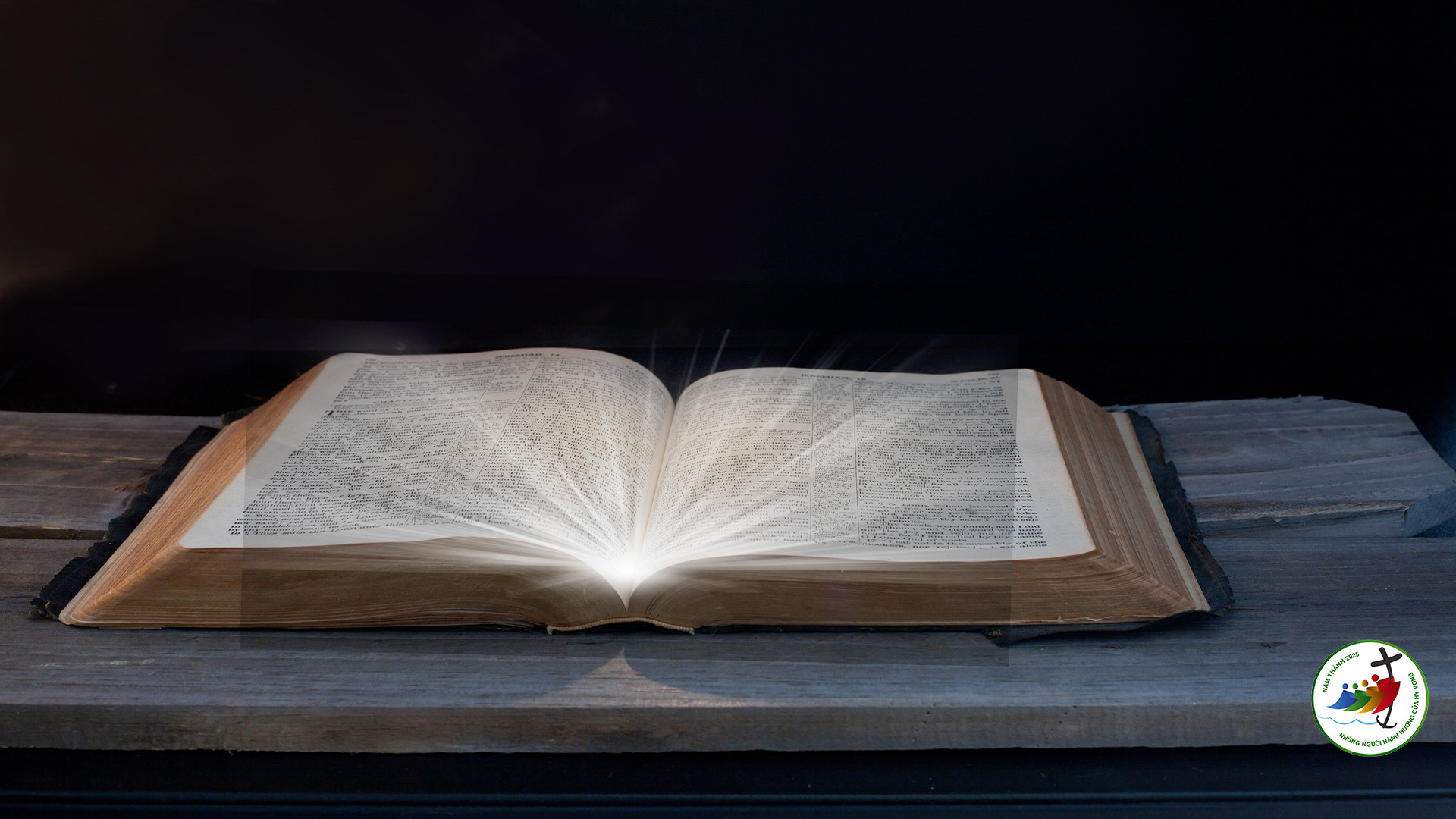 Bài Ðọc I:St 6,5-8;7,1-5.10
“Ta sẽ huỷ diệt khỏi mặt đất loài người mà Ta đã dựng nên”
Ðáp Ca: Tv 28,1a và 2.3ac-4.3b và 9b-10.Ðáp: Chúa sẽ chúc phúc cho dân Người trong cảnh thái bình
Alleluia, alleluia! – Xin Chúa cho con hiểu đường lối những huấn lệnh của Chúa, và con suy gẫm các điều lạ lùng của Chúa. – Alleluia
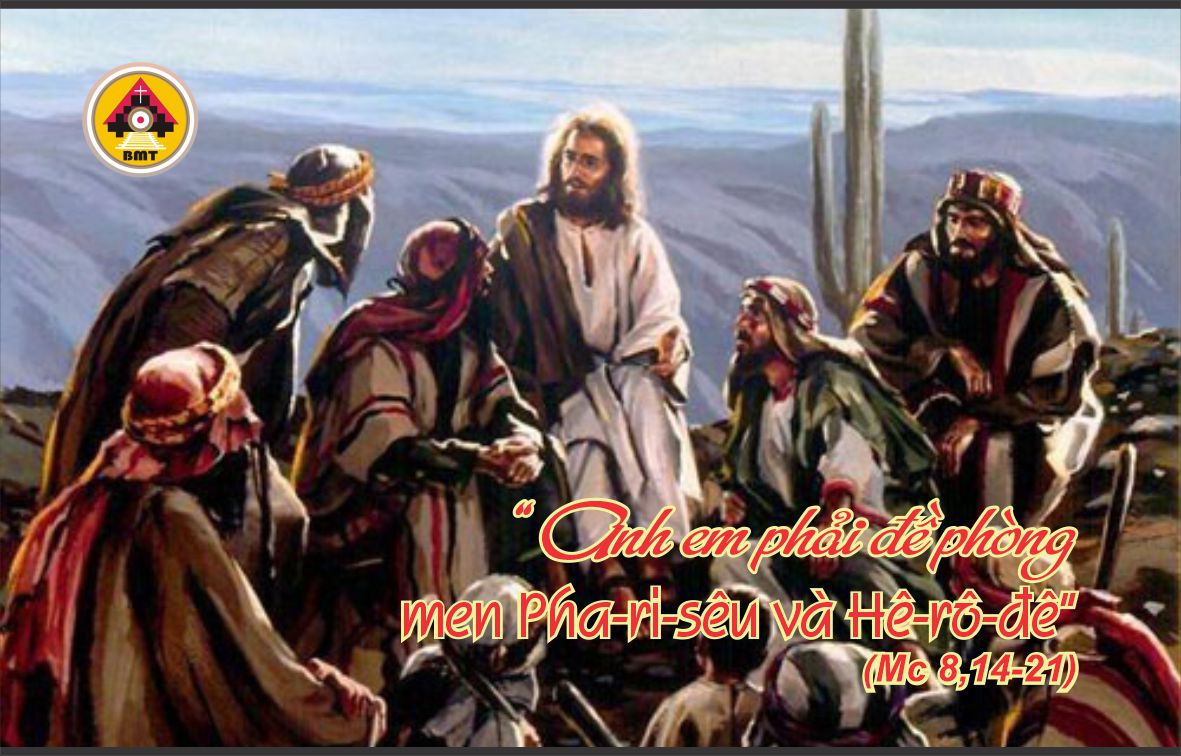 PHÚC ÂM: Mc 8, 14-21
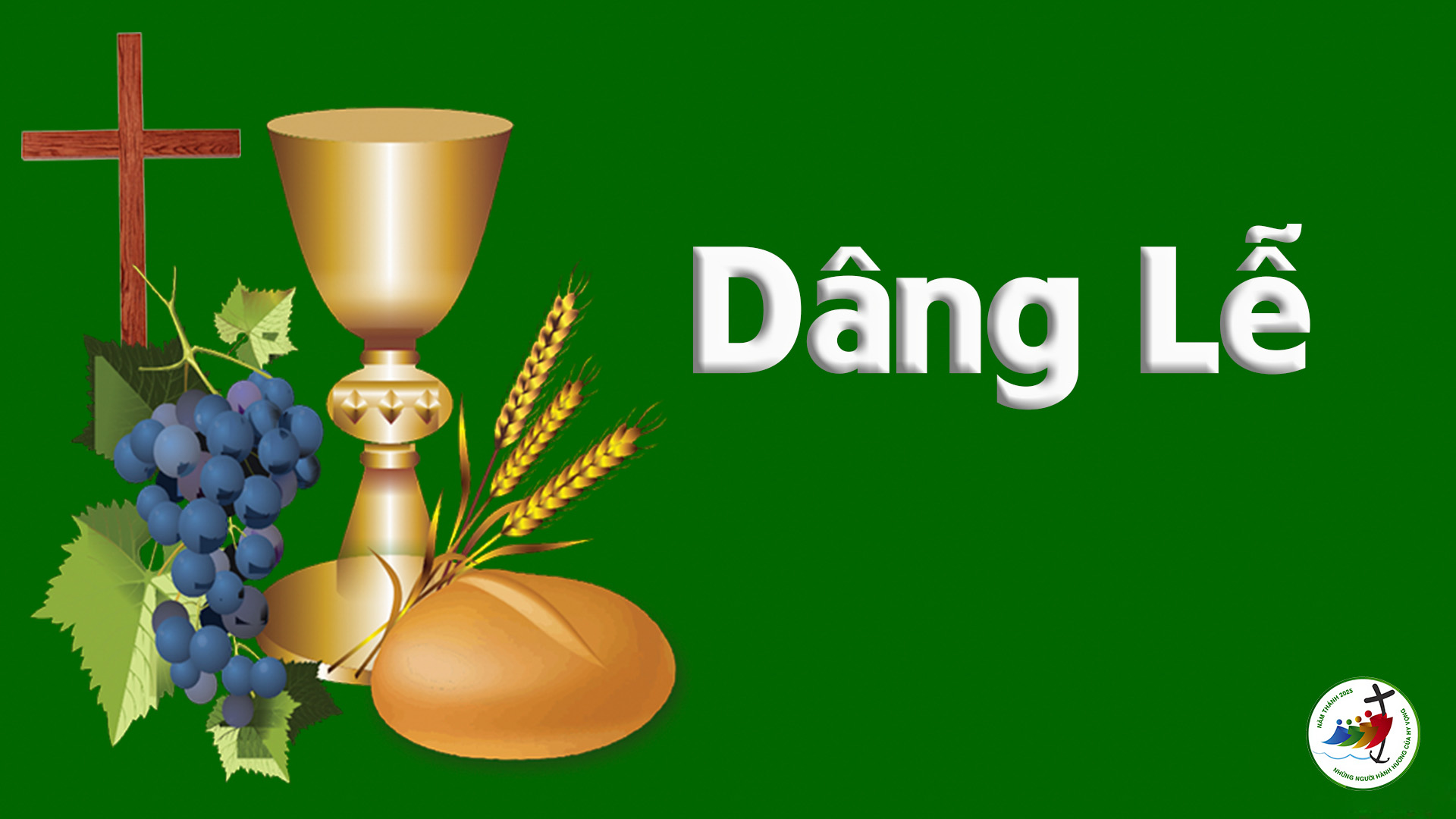 Ca hiệp lễHọ đã ăn no phỉ hoàn toàn, và Chúa đã cho họ thoả lòng ao ước, nhưng họ vẫn chưa hết thèm thuồng.
Ca Kết Lễ
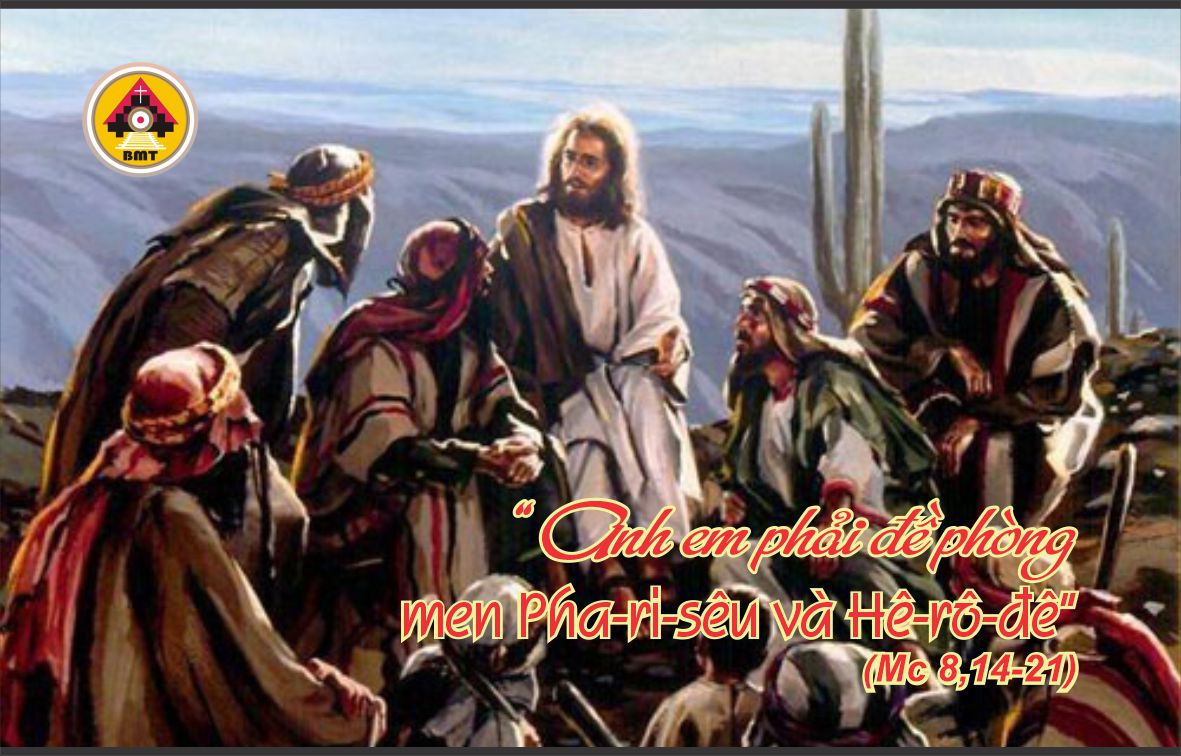